Euro PDT 2013 highlights
Madrid, May 31st - June 1st
1
Hot topics 2013
New guidelines and consensus
New guidelines for PDT. LR Braathen, Switzerland and CA Morton, UK
German consensus on PDT for skin rejuvenation. RM Szeimies, Germany
Daylight-PDT
Efficacy and safety of MAL cream activated by natural daylight in AK: a randomized, investigator blinded, controlled, phase 3 study. S Shumack, Australia
Daylight PDT for leishmaniasis. CD Enk, Israel
Optimizing the amount of Metvix® used in daylight PDT. HC Wulf, Denmark
Latest news
Pulsed Dye Laser mediated photodynamic therapy for actinic keratosis: Results of a randomized clinical trial. J Kessels, The Netherlands
PDT with nitrous oxide sedation. I Polimón-Olabarrieta, Spain
A randomized trial of PDT, CO2-Laser, diclofenac gel and cryotherapy for AK. PG Calzavara-Pinton, Italy
Comparison of lesion vs. field treatment with PDT in AK prevention: first preliminary results. RMJP Gerritsen, The Netherlands
PDT versus topical imiquimod versus topical 5-fluorouracil for treatment of superficial BCC: a single blind, noninferiority, randomized controlled trial. N Kelleners-Smeets, The Netherlands
Combined Carbon Dioxide Laser with PDT for Nodular and Superficial BCC. MSC Murison, U.K.
Awarded presentation (including posters)
3D Cellular model for PDT outcome research. S Nonell, Spain
Light emitting fabrics for photodynamic therapy of skin. M Vouters, France
Selected posters
Abbreviations
2
Hot topics 2013
New guidelines and consensus
New guidelines for PDT. LR Braathen, Switzerland and CA Morton, UK
German consensus on PDT for skin rejuvenation. RM Szeimies, Germany
Daylight-PDT
Efficacy and safety of MAL cream activated by natural daylight in AK: a randomized, investigator blinded, controlled, phase 3 study. S Shumack, Australia
Daylight PDT for leishmaniasis. CD Enk, Israel
Optimizing the amount of Metvix® used in daylight PDT. HC Wulf, Denmark
Latest news
Pulsed Dye Laser mediated photodynamic therapy for actinic keratosis: Results of a randomized clinical trial. J Kessels, The Netherlands
PDT with nitrous oxide sedation. I Polimón-Olabarrieta, Spain
A randomized trial of PDT, CO2-Laser, diclofenac gel and cryotherapy for AK. PG Calzavara-Pinton, Italy
Comparison of lesion vs. field treatment with PDT in AK prevention: first preliminary results. RMJP Gerritsen, The Netherlands
PDT versus topical imiquimod versus topical 5-fluorouracil for treatment of superficial BCC: a single blind, noninferiority, randomized controlled trial. N Kelleners-Smeets, The Netherlands
Combined Carbon Dioxide Laser with PDT for Nodular and Superficial BCC. MSC Murison, U.K.
Awarded presentation (including posters)
3D Cellular model for PDT outcome research. S Nonell, Spain
Light emitting fabrics for photodynamic therapy of skin. M Vouters, France
Selected posters
Abbreviations
3
New guidelines for PDT
Lasse R. Braathen, Bern, Switzerland and Colin A. Morton, Stirling, U.K.
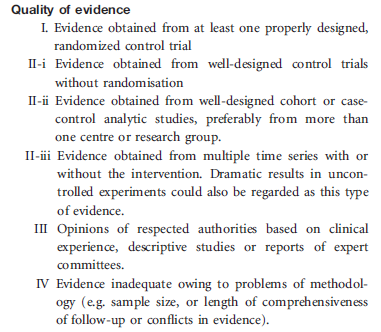 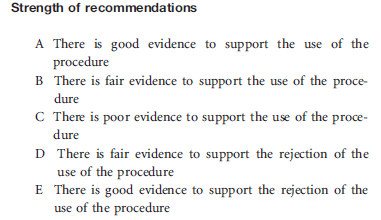 Morton et al.  European guidelines for topical PDT. Part I and II. JEADV 2013
4
New guidelines for PDT
Lasse R. Braathen, Bern, Switzerland and Colin A. Morton, Stirling, U.K.
Part 1: Current indications
-  Treatment of NMSC (other than SCC) should be driven by efficacy, with due consideration to cosmetic outcome, and patient preference-  PDT has evidence to support:   - Reliable long term efficacy   - Excellent cosmetic outcomes (with superiority over surgery and cryotherapy)   - Repeated use if required-  PDT is recommended as first-line treatment for AK, BD, sBCC and thin nBCC.
Morton et al.  European guidelines for topical PDT. Part I and II. JEADV 2013
5
New guidelines for PDT
Lasse R. Braathen, Bern, Switzerland and Colin A. Morton, Stirling, U.K.
Part 2: Emerging indications
… such as field cancerization, photorejuvenation and inflammatory⁄ infective dermatoses.
Morton et al.  European guidelines for topical PDT. Part I and II. JEADV 2013
6
German consensus on PDT 
for skin rejuvenation
Rolf-Markus Szeimies, Recklinghausen, Germany
Results of a consensus conference of an expert group for aesthetic PDT: publication of 2 articles

Mechanisms: histologically proven increase of collagen and decrease of elastotic material in the dermis.

Well-documented skin rejuvenating effects of PDT with improvement of lentigines, skin roughness, fine lines and sallow complexion, pigmentary changes, erythema

Advantages:
Simultaneous treatment and possibly prevention of AK
Possibility of repeated treatments 
Limited and calculable side effects 
Definition of 3 treatment zones with chronic sun damage: face, back of the hands and décolleté and recommendations for treatment protocols
Karrer S et al. JDDG 2012
Szeimies et al. JDDG 2013
7
German consensus on PDT 
for skin rejuvenation
Rolf-Markus Szeimies, Recklinghausen, Germany
Suitable pretreatments and combinations:
Mild chemical peeling (α-hydroxy acid , salicylic acid): last session 3 days before PDT at the latest
Mechanical peeling or curettage before PDT
Ablative fractional lasers before application of photosensitizer either with low power setting (drug penetration) or high power setting (synergistic effects)
Micro-needling immediately after application of sensitizer
BTX 2 weeks before PDT at the latest; Fillers 2 weeks after PDT at the earliest

Post-PDT care
Cooling immediately after treatment ; Wound and scar care; Avoid topical corticosteroids 
Strict sun protection 

Repetition / frequency of aesthetic PDT
No rules have been established 
Usually 2–3 treatments in 3–6-month intervals are performed until satisfactory results are achieved. 
A minimum interval of 4 weeks between individual sessions should be observed

Finally, be careful with therapeutic protocols which do not adhere to the recommendations in case AKs or BCCs are in the target area (i.e. lower photosensitizer concentrations, shorter incubation times, other light sources and fluences).
Karrer S et al. JDDG 2012
Szeimies et al. JDDG 2013
8
Hot topics 2013
New guidelines and consensus
New guidelines for PDT. LR Braathen, Switzerland and CA Morton, UK
German consensus on PDT for skin rejuvenation. RM Szeimies, Germany
Daylight-PDT
Efficacy and safety of MAL cream activated by natural daylight in AK: a randomized, investigator blinded, controlled, phase 3 study. S Shumack, Australia
Daylight PDT for leishmaniasis. CD Enk, Israel
Optimizing the amount of Metvix® used in daylight PDT. HC Wulf, Denmark
Latest news
Pulsed Dye Laser mediated photodynamic therapy for actinic keratosis: Results of a randomized clinical trial. J Kessels, The Netherlands
PDT with nitrous oxide sedation. I Polimón-Olabarrieta, Spain
A randomized trial of PDT, CO2-Laser, diclofenac gel and cryotherapy for AK. PG Calzavara-Pinton, Italy
Comparison of lesion vs. field treatment with PDT in AK prevention: first preliminary results. RMJP Gerritsen, The Netherlands
PDT versus topical imiquimod versus topical 5-fluorouracil for treatment of superficial BCC: a single blind, noninferiority, randomized controlled trial. N Kelleners-Smeets, The Netherlands
Combined Carbon Dioxide Laser with PDT for Nodular and Superficial BCC. MSC Murison, U.K.
Awarded presentation (including posters)
3D Cellular model for PDT outcome research. S Nonell, Spain
Light emitting fabrics for photodynamic therapy of skin. M Vouters, France
Selected posters
Abbreviations
9
Efficacy and safety of MAL cream activated by natural daylight in AK: a randomized, investigator blinded, controlled, phase 3 study
Stephen Shumack, Kogarah, Australia
10
Efficacy and safety of MAL cream activated by natural daylight in AK: a randomized, investigator blinded, controlled, phase 3 study
Stephen Shumack, Kogarah, Australia
Results (2)
Efficacy on mild AKs: DL-PDT non-inferior to c-PDT: lesion response at 12 weeks: 89 vs 93 % (Per Protocol)
NDL-PDT significantly less painful : Pain score after 1st session: 0.8 vs 5.7 (p<.001)
NDL-PDT is better tolerated : % of subject with at least 1 adverse event: 39 vs 59%
High subject satisfaction, significantly greater with NDL-PDT
Cosmetic outcome: Good to excellent for both treatment at 12 weeks









Conclusion: MAL daylight PDT is a viable treatment alternative for AK:
Effective, almost pain free , fewer skin reactions than with c-PDT
All year long in Australia (excellent meteorological conditions)…
… whatever weather conditions (except rain)
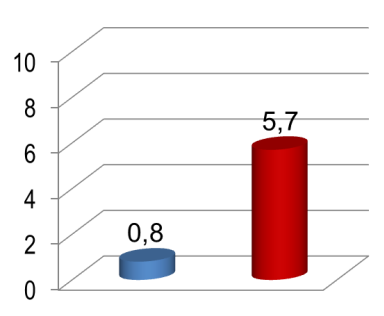 89
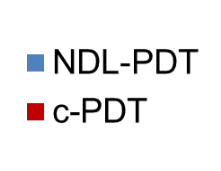 92
Maximal pain assessed after treatment
Lesion CR at 12 weeks (Per Protocol: n=90)
11
Daylight PDT for leishmaniasis
Claes David Enk, Jerusalem, Israel
C-PDT has proved efficient for the treatment of cutaneous leishmaniasis (CL); however, it is time-consuming and often painful => Is DL-PDT suitable for the treatment of CL?
Open feasibility study:
14 patients with 49 non-ulcerated CL lesions (L. major or L. tropica)
Control: 8 patients (38 lesions) treated with liquid nitrogen (LN)
Weekly treatment with DL-PDT (MAL cream, 2.5 hours daylight exposure) till cured
Treatment response assessed by smear and RT-PCR.
Results: 
Mean number of treatments was 5 (maximum 8)
The overall patient cure rates were 86 % for DL-PDT, 100% for LN. 
DL-PDT treatment failure in 2 patients: both kids with L.tropica facial lesions
Treatment was almost practically pain-free and left minimal scarring.
Conclusions: 
DL-PDT will make the treatment of CL time effective, and more convenient for the patients (Self-administered? …large-scale applicability in the 3rd World).
Some questions remain without answer: optimal treatment regimen (light dose, frequency of treatment…), appropriate indication (species susceptibility, anatomical variation,…)
12
Optimizing the amount of Metvix® 
in daylight PDT
Hans Christian Wulf, Copenhagen, Denmark
How much of Metvix® is used in real life?
Background for the treatment of AK:
1mm thick layer (100 mg/cm²) is the recommended dose according to Metvix® Summary of Product Characteristics: lesion-based treatment, conventional PDT
0,5 mm thick layer (40-50 mg/cm²)  is the amount of Metvix® used in Daylight Scandinavian study: field-directed treatment.

Real life treatment parameters for daylight field treatment :
In a private practice, a mean area of 50 cm² was treated with a Metvix® mean dose of 22 mg/cm² (N=11 patients) i.e. 1.1 gram/patient
In a hospital setting, a mean area of 151 cm² was treated with a Metvix® mean dose of 15 mg/cm² (N=12 patients) i.e. 2.3 gram/patient
13
Optimizing the amount of Metvix® 
in daylight PDT
Hans Christian Wulf, Copenhagen, Denmark
Will a thinner layer of Metvix® result in less PpIX formation?
10 subjects : Metvix® on 4 cm² areas on the arm with sun-damaged skin => 4 layer thickness 1, 0.5, 0.2 and 0.1 mm
The  areas were either occluded with a transparent dressing or a light proof dressing.
PpIX fluorescence was measured with Medeikonos PDD/PDT Modell 101
After 3 hours, PpIX fluorescence was not correlated to Metvix® layer thickness

How much Metvix® can be used from each tube of 2 g?
2g tubes were weighted after being emptied manually of with a tube squeezer.
An equivalent quantity of Metvix® was obtained: 92-93% of the 2- grams quantity
14
Hot topics 2013
New guidelines and consensus
New guidelines for PDT. LR Braathen, Switzerland and CA Morton, UK
German consensus on PDT for skin rejuvenation. RM Szeimies, Germany
Daylight-PDT
Efficacy and safety of MAL cream activated by natural daylight in AK: a randomized, investigator blinded, controlled, phase 3 study. S Shumack, Australia
Daylight PDT for leishmaniasis. CD Enk, Israel
Optimizing the amount of Metvix® used in daylight PDT. HC Wulf, Denmark
Latest news
Pulsed Dye Laser mediated photodynamic therapy for actinic keratosis: Results of a randomized clinical trial. J Kessels, The Netherlands
PDT with nitrous oxide sedation. I Polimón-Olabarrieta, Spain
A randomized trial of PDT, CO2-Laser, diclofenac gel and cryotherapy for AK. PG Calzavara-Pinton, Italy
Comparison of lesion vs. field treatment with PDT in AK prevention: first preliminary results. RMJP Gerritsen, The Netherlands
PDT versus topical imiquimod versus topical 5-fluorouracil for treatment of superficial BCC: a single blind, noninferiority, randomized controlled trial. N Kelleners-Smeets, The Netherlands
Combined Carbon Dioxide Laser with PDT for Nodular and Superficial BCC. MSC Murison, U.K.
Awarded presentation (including posters)
3D Cellular model for PDT outcome research. S Nonell, Spain
Light emitting fabrics for photodynamic therapy of skin. M Vouters, France
Selected posters
Abbreviations
15
Pulsed Dye Laser mediated PDT for AK:Results of a randomized clinical trial
Janneke Kessels, Maastricht, The Netherlands
•	Study type: 
	Single-centre, randomized, non-inferiority open-label trial
•	Inclusion: 
	AK on scalp/forehead (field cancerization)
•	Split face design, randomization for treatment side … 	
	MAL (3 hrs) followed by: 
		- PDL (PDL/VBEAM, Candela® 595 nm, Spot diameter 7 mm, 			30/10 epidermal cooling, fluence 7 J/cm², pulse duration 10 ms)
		- or Red LED (Aktilite®, Galderma, 37 J/cm²)
•	61 patients with 1027 AK (8.27 to 8.70 AK per side)
16
Pulsed Dye Laser mediated PDT for AK:Results of a randomized clinical trial
Janneke Kessels, Maastricht, The Netherlands
•	Preliminary results: 
	43 patients completed follow-up at 12 months: 
		- Same diminution of total number of lesions for each side
		(-4.1 PDL vs -4.2 LED)
		- Mean pain score: 2.64 PDL vs 6.47 LED (p<0.01)
		- Treatment duration: 1-3 min PDL vs 8.23 min LED
		- Side effects: Minimal crusting, erythema, pain/tenderness 
•	First conclusions (before final results):
		- PDL-mediated PDT would allow low pain score, 	 quick 			recovery, fast treatment, good efficacy
		… but additional costs, need of a laser in the department, 		“Expertise”,…
17
PDT with nitrous oxide (NO) sedation 
Isabel Polimón-Olabarrieta, Madrid, Spain
This mixture of 50% oxygen and 50% nitrous oxide (Entonox®) provides pain relief and conscious sedation in pediatric procedures, suturing, setting fractures, colonoscopies, lumbar puncture, dental procedures …
Contra-indications:
Eye surgery inserting gas, Decompression sickness or recent diving,
Pneumothorax, Emphysema, Air embolism, Intestinal obstruction, 
Unconscious patient, Heart failure, Vitamin B12 Deficiency
Side effects are mild and disappear rapidly:
Dizziness, Euphoria, decreased level of consciousness (if overdose, rare)
Continued use: deficiency of B12
Design: 18 patients who underwent PDT with inhaled nitrous oxide…
1 extra mammary Paget’s disease (perianal and inguinal)
1 Zoon balanitis
16 multiple AK on the face or scalp
… were compared to similar patients treated with PDT without NO (controls)
18
PDT with nitrous oxide (NO) sedation 
Isabel Polimón-Olabarrieta, Madrid, Spain
Results:
Mean pain score: 3.7 with NO vs 6,8 without NO
All patients tolerated the PDT session well, no side effects from NO use
8 patients had made PDT both WITH and WITHOUT NO: 6 of them experienced a mean improvement in pain assessment of 4,5

Main limitation of the study: 
	Small sample with inhomogeneous diagnoses

NO offers a highly effective and safe analgesia, comfortable for the patient and physician, and may be added to the existing strategies for pain control during PDT
19
A randomized trial of PDT, CO2-Laser, diclofenac gel and cryotherapy for AK
Piergiacomo Calzavara-Pinton, Brescia, Italy
Prospective, controlled, randomized, single blinded, single center studies.
Group 1: Isolated (<5) face and scalp AK : lesion-based treatment cryosurgery (102 patients/289 AK) vs CO2 laser (98 patients/254 AK).
Results:









Higher efficacy of cryo for grade III AK and for long term results
Comparable cosmetic outcome
Higher patient preference for cryosurgery
In Italy, higher cost (for NHS and patient) with C02 laser
20
A randomized trial of PDT, CO2-Laser, diclofenac gel and cryotherapy for AK
Piergiacomo Calzavara-Pinton, Brescia, Italy
Group 2: Multiple ( 5AKs) face and scalp AK : field-directed treatment MAL-PDT (100 patients/869 AK) vs Diclofenac gel (100 patients/804 AK).
Results:






Higher efficacy of MAL-PDT at 3 and 12 months, for all AK grade
Cosmetic outcome in favor of MAL-PDT according to patients, in favor of diclofenac for investigators
Higher patient preference for MAL-PDT
In Italy:
Cost for NHS of one course of therapy is higher  for MAL-PDT.
MAL-PDT is completely reimbursed for patient if treatment area >16cm²
If considering cost per patient fully cleared at 12 months, MAL-PDT is less expensive
21
Comparison of lesion vs field treatment with PDT in AK prevention: first preliminary results
Rianne M.J.P. Gerritsen, Nijmegen, The Netherlands
Does field treatment reduce the risk of development of further AK and second tumours?
Methods:
Prospective, randomized, split face, investigator blind study
20 patients with AKs in the face or on the scalp were treated with:
‘lesion to lesion’ MAL-PDT 
field MAL-PDT.
Preliminary results:
No differences for relevant baseline characteristics: 8.7 AK per side, area treated 50cm², 87% grade I AK
At 3 months, 13 patients showed no differences in lesion reduction or remaining AKs.
	Lesion reduction percentage = 75%
	However, trend for less new developed AKs on field treatment side 	(5 vs 16). 
At 6 months, 6 patients showed no differences in lesion reduction or remaining AKs. 
	Lesion reduction percentage = 72%
In near future, complete results are expected with all patients (n=20) and including the 9 months visit.
22
PDT versus topical imiquimod versus topical        5-fluorouracil for treatment of sBCC: a single blind, noninferiority, randomized controlled trial 
Nicole Kelleners-Smeets, Maastricht, The Netherlands
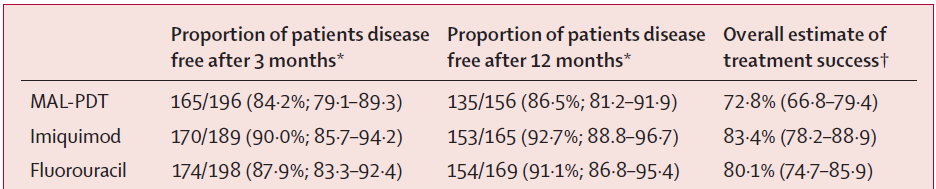 Single blind, noninferiority, randomized controlled multicentre trial (7 hospitals)
601 patients with 1 histologically confirmed sBCC were allocated to:
MAL-PDT (N=202): two sessions with a 1 week interval 
imiquimod cream (N=198): once daily, 5 times a week for 6 weeks
5-FU cream (N=201): twice daily during 4 weeks
Efficacy results: Difference between IMQ and MAL-PDT was 10.6% [p=0.02] and 7.3% [p=0.12] between 5-FU and MAL-PDT.
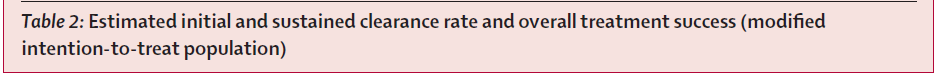 23
Arits et al. Lancet oncology 2013
PDT versus topical imiquimod versus topical        5-fluorouracil for treatment of sBCC: a single blind, noninferiority, randomized controlled trial 
Nicole Kelleners-Smeets, Maastricht, The Netherlands
Tolerance: For patients treated with MAL-PDT, moderate to severe pain was reported most often during illumination. Local reactions more frequent with topicals. 
Adverse events: PDT: No Serious adverse events; IMQ: 8 flue-like reactions, 1 wound infection. 5-FU: 2 wound infections, 1 erysipelas, 1 crural ulcer
Good to excellent aesthetic results at 1 year for all treatment: 62% MAL-PDT; 61% IMQ; 58% 5-FU => Better for MAL-PDT if only successful treatments are considered : 87% MAL-PDT, 74% IMQ, 72% 5-FU.
Cost calculation (The Netherlands): MAL-PDT less  cost-effective than the topicals
Interpretations:
Limitations of the study: 
MAL-PDT regimen chosen for this trial (only 1 PDT cycle without possibility to retreat at 3 months) may explain lower efficacy than anticipated.
The trial selected motivated patients able to apply the topicals: real-life compliance  (and thus efficacy) could be decreased.
Short follow-up period .
Based on these findings, IMQ is the most effective therapy but there is more than effectiveness. Several aspects may influence treatment choice for an individual sBCC patient.
24
Arits et al. Lancet oncology 2013
Combined Carbon Dioxide Laser with PDT for Nodular and Superficial BCC
Maxwell S.C. Murison, Swansea, U.K.
Methods:
Retrospective study: 110 patients , 177 biopsy-proven nBCC (mainly head and neck) 
Treatment: 
Initial debulking with UltraPulse CO2 laser (no bleeding) immediately followed by MAL-PDT (with repeat PDT 1 week later). PDT was repeated at leas once for 5 lesions
Results = 5 years follow-up: 
The total recurrence-free rate was 97.1%. Recurrences were noted in 5 (2.82%) cases. 
Less anxiety about laser PDT experience (compared to surgery)
Scar less outcome, although mild hypopigmentation was occasionally seen
Some discomfort is experienced with conventional red LED PDT (mean pain 6.3 vs 4 for surgery). Pain almost disappeared  with Intense Pulse Light.
Cost calculation (2007): 350£ surgery vs 144£ laser-PDT
Conclusions:  Combined CO2 laser and PDT have equivalent cure rates to surgery for nBCC and provide cure often with scarless outcomes.
25
Shokrollahi  et al. Annals of Plastic Surgery 2013
Hot topics 2013
New guidelines and consensus
New guidelines for PDT. LR Braathen, Switzerland and CA Morton, UK
German consensus on PDT for skin rejuvenation. RM Szeimies, Germany
Daylight-PDT
Efficacy and safety of MAL cream activated by natural daylight in AK: a randomized, investigator blinded, controlled, phase 3 study. S Shumack, Australia
Daylight PDT for leishmaniasis. CD Enk, Israel
Optimizing the amount of Metvix® used in daylight PDT. HC Wulf, Denmark
Latest news
Pulsed Dye Laser mediated photodynamic therapy for actinic keratosis: Results of a randomized clinical trial. J Kessels, The Netherlands
PDT with nitrous oxide sedation. I Polimón-Olabarrieta, Spain
A randomized trial of PDT, CO2-Laser, diclofenac gel and cryotherapy for AK. PG Calzavara-Pinton, Italy
Comparison of lesion vs. field treatment with PDT in AK prevention: first preliminary results. RMJP Gerritsen, The Netherlands
PDT versus topical imiquimod versus topical 5-fluorouracil for treatment of superficial BCC: a single blind, noninferiority, randomized controlled trial. N Kelleners-Smeets, The Netherlands
Combined Carbon Dioxide Laser with PDT for Nodular and Superficial BCC. MSC Murison, U.K.
Awarded presentation (including posters)
3D Cellular model for PDT outcome research. S Nonell, Spain
Light emitting fabrics for photodynamic therapy of skin. M Vouters, France
Selected posters
Abbreviations
26
Awarded presentations Euro PDT 2013
Awards for best oral presentation
3rd place:  Laser mediated PDT: an effective alternative treatment for AK: preliminary results of a randomized controlled trial
	Janneke Kessels, Maastricht, The Netherlands
2nd place:  3D Cellular model for PDT outcome research
	Santi Nonell, Barcelona, Spain
1st place: Different light sources for PDT
	Moïse Vouters, Loos, France


Awards for best poster presentation
3rd place: Implication of mitotic catastrophe in the resistance of BCCs to PDT
		Angeles Juarranz, Madrid, Spain
	2nd place : Clinical, histopathological and immunohistochemical assessment 	of PDT efficacy in the treatment of actinic cheilitis
		Yuri Nogueira Chaves, São Paulo, Brazil 
	1st place: Value of high-frequency ultrasound in the diagnosis and 	management of recurrent BCC after PDT
		Juan Manuel Segura-Palacios, Marbella, Spain
27
3D Cellular model for PDT outcome research
Santi Nonell, Barcelona, Spain
Rationale of a three-dimensional (3D) cell cultures using a synthetic self-assembling peptide as cellular scaffold:
To model the molecular gradients that exist in tissues for any soluble component, such as oxygen and drugs 
To recreate the in vivo cellular morphology and physiology, including resistance to therapy
To recreate the complexity of human tissues while retaining the ability for high-throughput screening and cellular level imaging

Conclusions
The 3D Cellular model recreates the in vivo limitation of oxygen and drug diffusion and its biological effect, namely the development of hypoxia and therefore cellular resistance to PDT. 
Dynamic mass transfer effects rather than the intrinsic PDT mechanism of action are the major differences between 2D and 3D systems. 
The 3D model may help to improve the efficacy of PDT with in vitro drug testing and therapy outcome assessment
Alemany-Ribes M et al. Toward a 3D Cellular Model for Studying In Vitro the Outcome of Photodynamic
Treatments: Accounting for the Effects of Tissue Complexity.Tissue Eng Part A. 2013
28
Light emitting fabrics for PDT of skin  
Moïse Vouters, Loos, France
LED panels used for PDT do not deliver a uniform light distribution. Moreover, due to the complexities of the human anatomy, it is practically impossible to obtain a reproducible irradiance. 
A textile light diffuser was developed using plastic side emitting optical fiber and polyester yarn. The combination of different weaving patterns and coupling of light sources to both fiber ends allows homogenous and uniform light distribution.
This light source is flexible and may deliver different wavelengths.
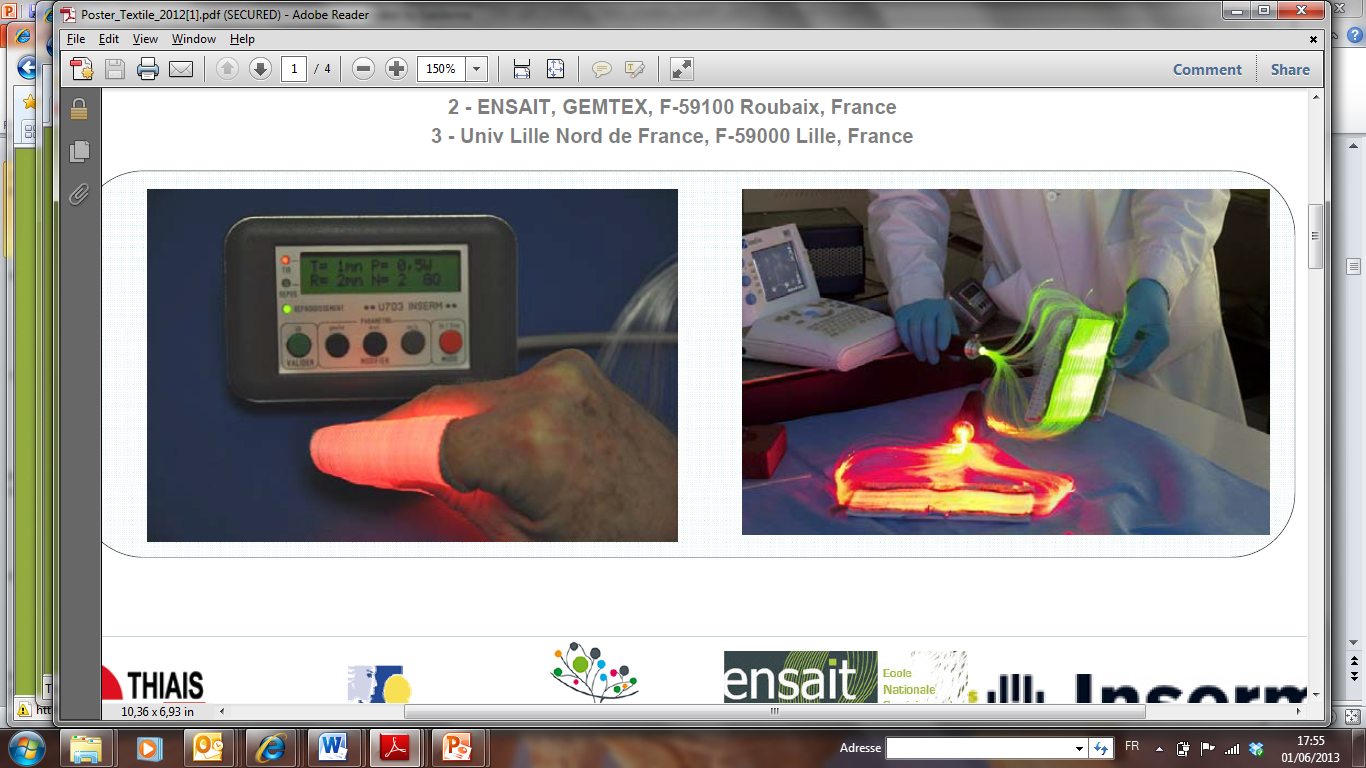 Inserm U703 website
29
Awarded poster
Implication of mitotic catastrophe in the resistance of BCCs to PDT
Angeles Juarranz, Madrid, Spain
Study design
Comparison of the response to MAL-PDT of a cell line obtained from BCC induced by chronic UV irradiation in a ptch1(+/-) mice with a human BCC cell line.

Results
Human BCC maintains a higher number of alive cells (50% vs 85%) with increased number of cells in mitosis with altered spindles, heterogeneity both in cell and nucleus size and multinucleated cells but alive cells. 

Conclusion:  
PDT causes cell death by necrosis in ptch1(+/-) mice cells and mitotic catastrophe in the BCC human cells but this cell death mechanisms are also implicated in the resistance to PDT.
30
Awarded poster
Clinical, histopathological and immunohistochemical assessment of PDT efficacy in the treatment of actinic cheilitis 
Yuri Nogueira Chaves, São Paulo, Brazil
Study design: 
16 patients with histologically proven actinic cheilitis
2 MAL-PDT sessions at 2 weeks interval (3 hours incubation, Aktilite®)
Local anesthesia with lidocaine 2% 

Results and conclusion
At 3 months, complete clinical response = 62,5% (10/16)
Histopathologic analysis showed residual disease in all cases
No statistically significant changes on TP 53, Ki67 or survivin
In this study, MAL-PDT was not an effective therapeutic option to treat actinic cheilitis.
31
Awarded poster
Value of high-frequency ultrasound in the diagnosis and management of recurrent BCC after PDT
Juan Manuel Segura-Palacios, Marbella, Spain
Study design:
Prospective study of 8 cases of recurrent BCC 
Evaluation of the correlation between aggressive and nonaggressive patterns using three diagnostic procedures:
Scanning using a 20-MHz ultrasound equipment (Dermascan C) 
Histological subtype after punch biopsy 
Histological subtype after complete excision
Conclusions:
Punch biopsy has serious pitfalls in differentiating BCC subtypes. 
The presence of an unsuspected aggressive subtype could explain therapy failure of non-surgical treatments. 
Ultrasound is a reliable adjuvant method to identify asymmetric and aggressive growth patterns allowing an appropriate management.
32
Abbreviations
5-FU		5-fluorouracil 
AK		Actinic Keratosis
BCC 		Basal Cell Carcinoma
BD		Bowen disease
C-PDT	Conventional PDT
CR		Complete Response
DL-PDT	Daylight mediated PDT
LED		Light-Emitting Diode
MAL		Methyl aminolevulinate
nBCC	Nodular BCC
NMSC	Non-Melanoma Skin Cancer
NO		Nitrous oxide
OTR 		Organ Transplant Recipient
PDL		Pulsed Dye Laser
PDT		Photodynamic Therapy
sBCC	Superficial BCC
SCC 		Squamous Cell Carcinoma
33